Lecture 5
Preparing Data sources
Adventure works database
We need a sample database to build a data warehouse
Download one of this backup files
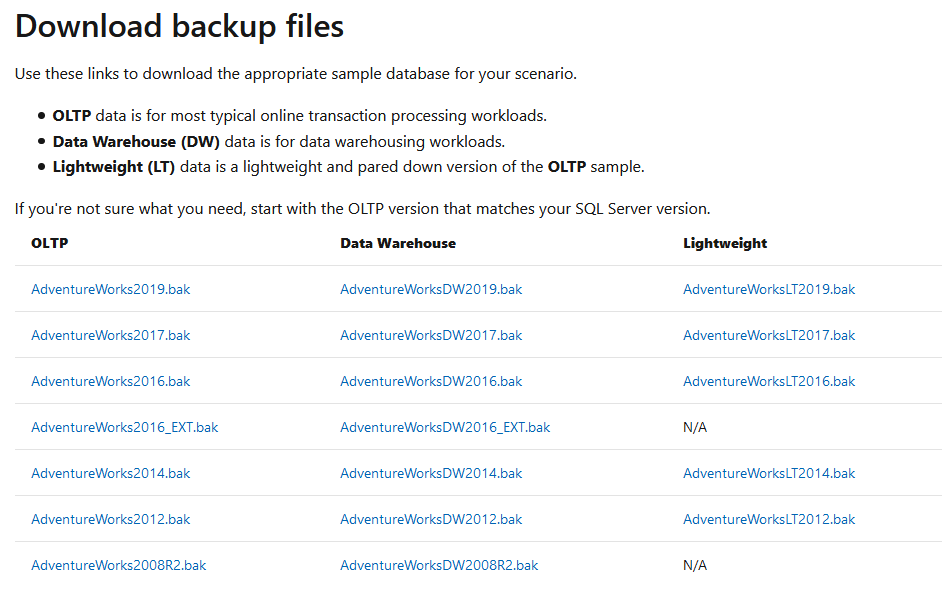 Database connection
In SQL Server Management Studio connect to the server
Restore Adventure works database from the backup
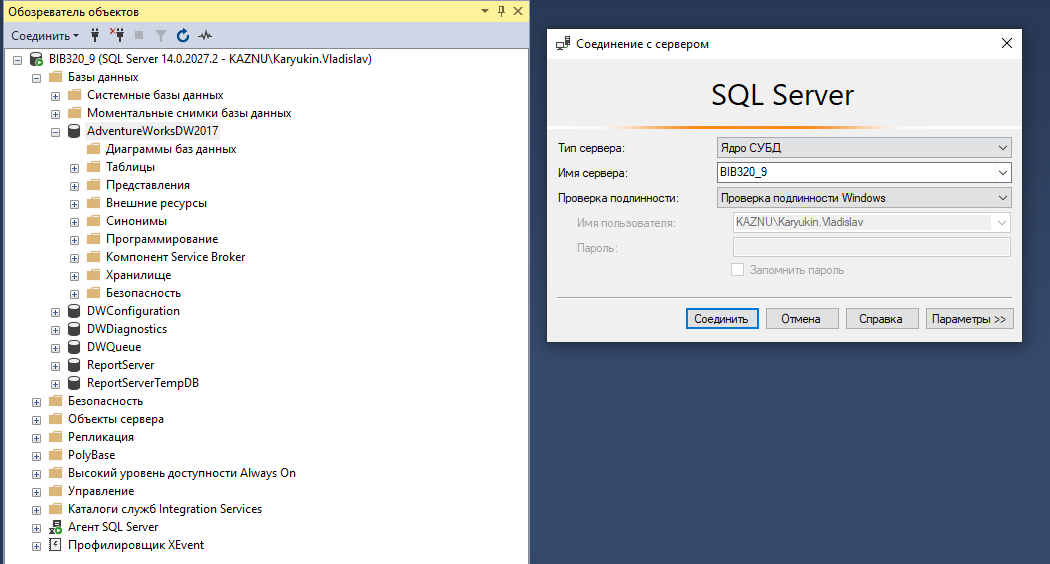 Database backup
Right click on the database icon and choose “restore” option
Navigate to the location where a backup file is situated
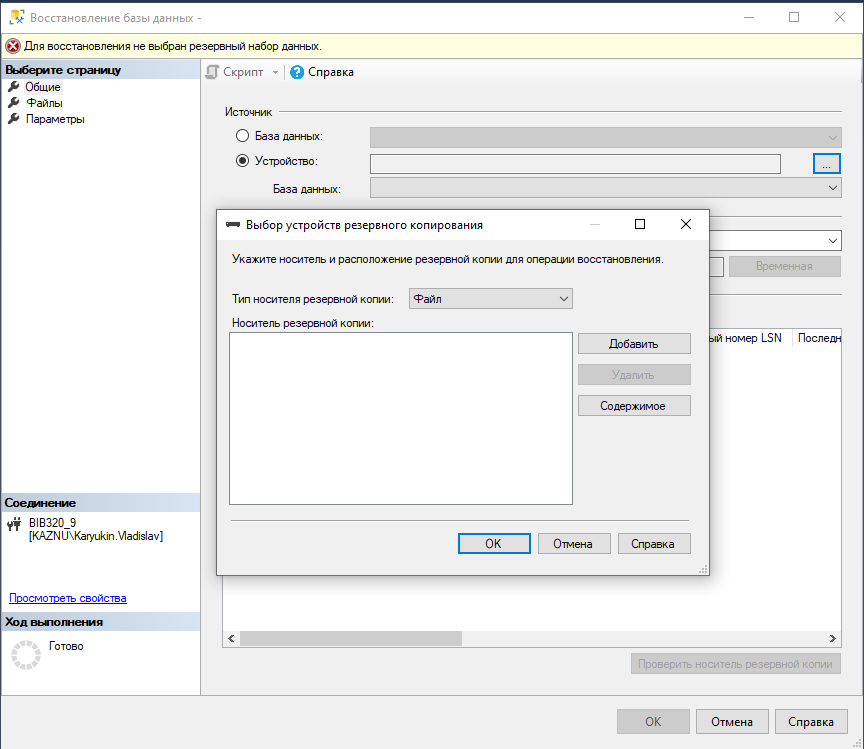 DATA ware house
ETL process